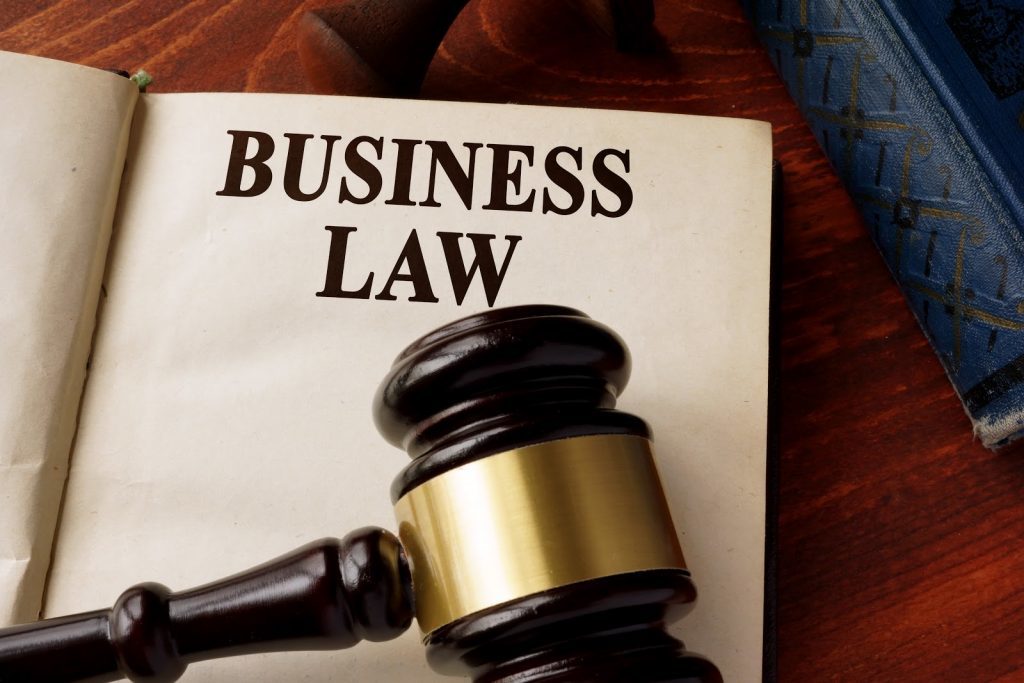 BY JAHANAVI DEO
DEPARTMENT OF COMMERCE
M.L ARYA COLLEGE,KASBA
B.COM 2_DATE:11/05/2020
SALE
Where under a contract of sale, the property (ownership) in the goods is transferred from the seller to the buyer, it is called a sale. Thus, sale takes place when there is a transfer of ownership in goods from the seller to the buyer. A sale is an executed contract
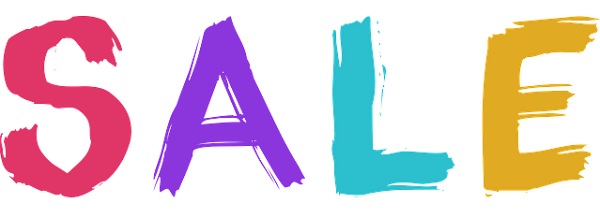 Agreement to sell 
   Agreement to sell means a contract of sale under which the transfer of property in goods is to take place at a future date or subject to some conditions thereafter to be fulfilled
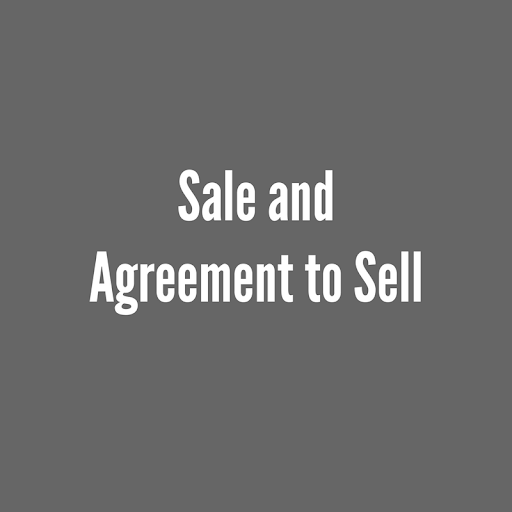 Elements of A Contract Of Sale
From the Sale of Goods Act, 1930, we see that certain elements must co-exist for a contract of sale to be constituted. they are as follows:
1 .The presence of two parties is a must. As is the case with a contract, there must be at least two parties in the contract of sale. One shall become the seller and the other a buyer.
2.The clauses therein present in the contract of sale must limit their scope to only the movable property. This “movable property” may constitute existing goods, goods in the possession or the ownership of the seller or future goods.

3. One of the important elements is the consideration of price. A price in value (currency and not in kind) has to be paid or promised. The price consideration or the actual payment could be partly in kind and partly in money but never in kind alone.
4.he ownership of the property of goods must change from the seller to the buyer. In the contract of sale, like we saw in the elements of a contract, an offer has to be made and then accepted. The offer is made by a seller and then accepted by the buyer.

5.The contract of sale may be absolute or conditional.
6.The other essential elements of a contract, that we have already seen must also be present here. The crucial elements of a contract like competency of parties, the legality of object and consideration etc. have to be present like in any other contract.


                        THANK YOU.